Научно-производственная фирма«Исследовательский центр»www.vetom.ru
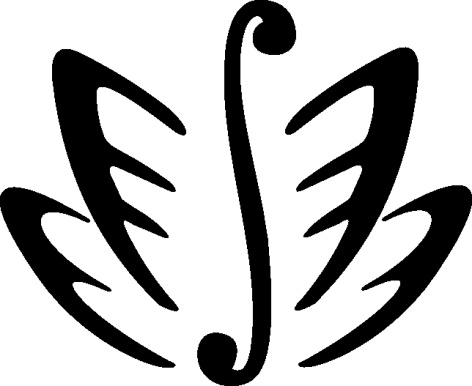 Наукоград Кольцово
2017
Научно-производственная фирма «Исследовательский центр» создана 6 сентября 1993 года.Основные лабораторные и  производственные площади расположены на территории промышленной зоны наукограда Кольцово в корпусе № 200.
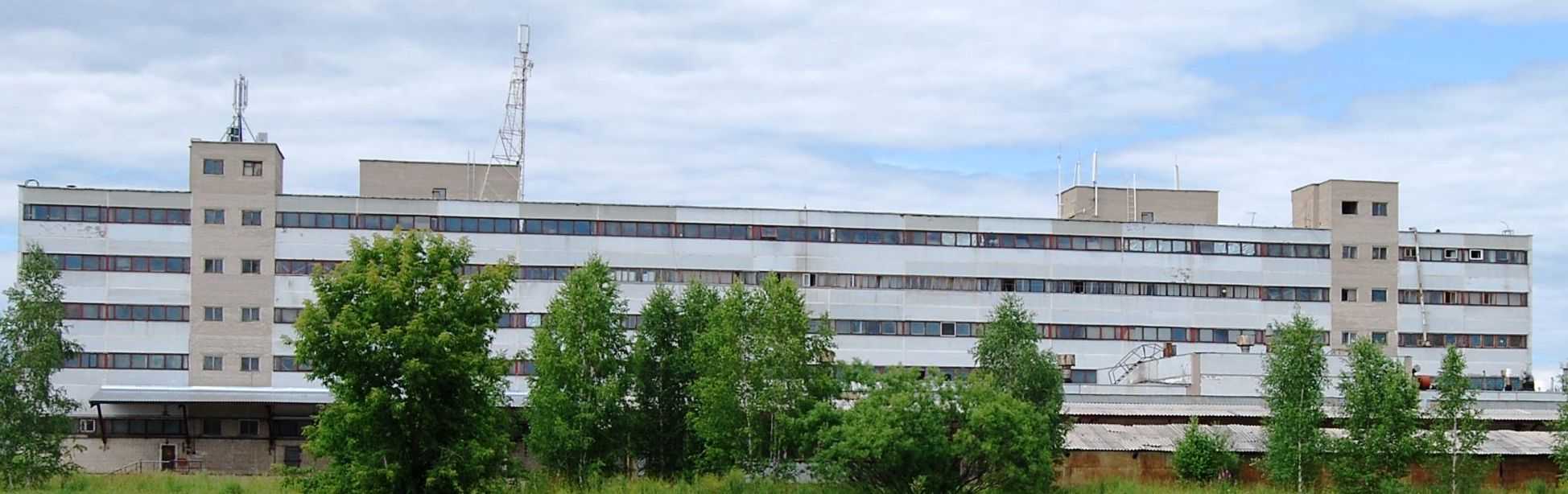 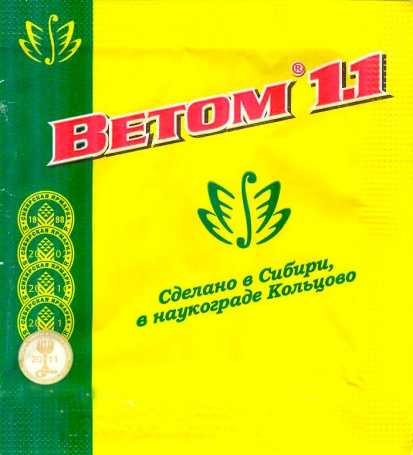 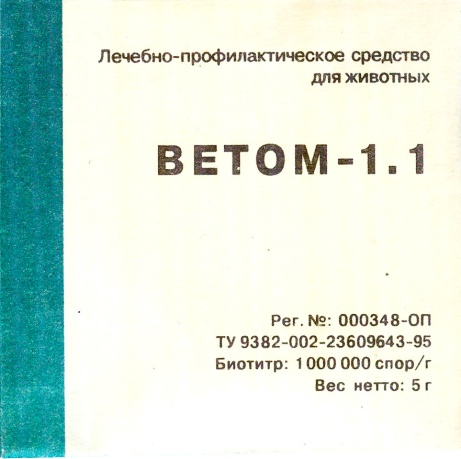 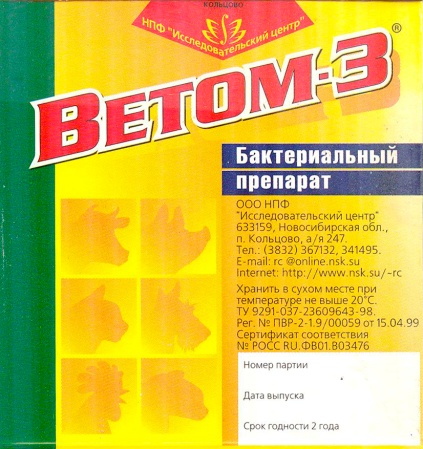 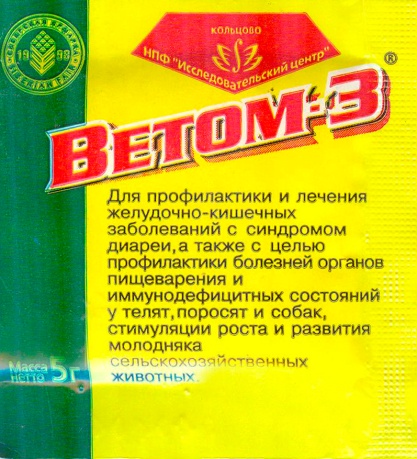 Ветом 1.1 и Ветом 3 - первые из серии «Ветом» – были зарегистрированы в качестве лекарственных препаратов для животных в 1995 году.   1995          1999          2004         2017
Лекарственные препараты для ветеринарного применения серий «Ветом», «Биосептин», «Велес»
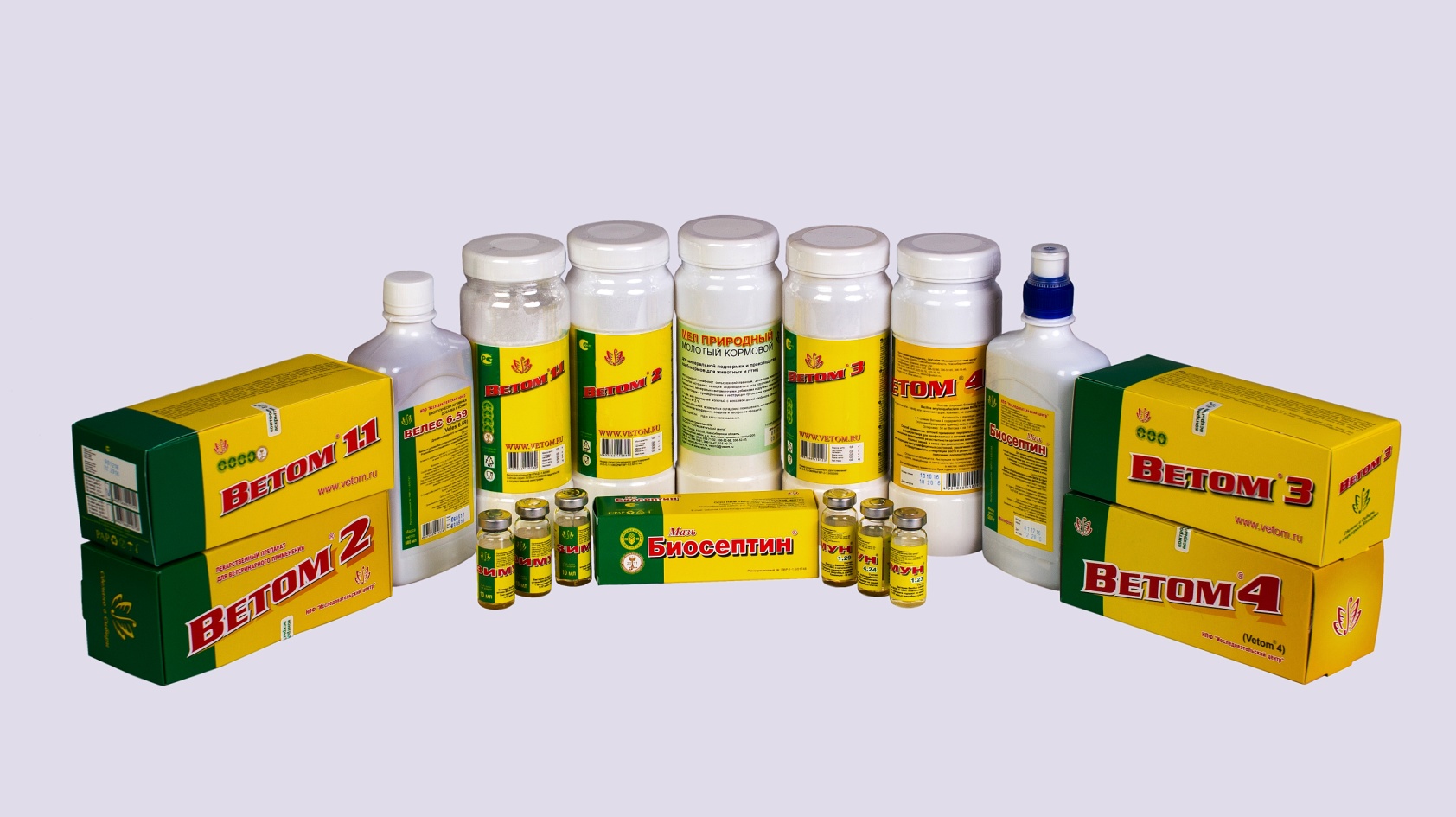 Препараты серии «Ветом»
применяют сельскохозяйственным, домашним животным и птице для профилактики и лечения дисбактериозов, повышения естественной резистентности организма, увеличения сохранности и продуктивности животных, стимуляции роста и развития молодняка.
Свойства штаммов
Бактерии Bacillus subtilis ВКПМ В-10641 (DSM 24613), Bacillus amyloliquefaciens ВКПМ В-10642 (DSM 24614) и Bacillus amyloliquefaciens ВКПМ В-10643 (DSM 24615), используемые в препаратах серии «Ветом» в качестве действующего начала, отличаются высокой устойчивостью к пищеварительным сокам и ферментам желудочно-кишечного тракта и способностью к быстрому его заселению. В кишечнике животных споры бактерий трансформируются в вегетативные формы и выделяют антибиотикоподобные субстанции, ферменты, другие биологически активные вещества.
Под    воздействием    выделяемых   биологически    активных метаболитов нормализуются: - биоценоз кишечника; - кислотность среды; - пищеварение; - всасывание и метаболизм железа, кальция, жиров, белков, углеводов, триглицеридов, аминокислот, дипептидов, сахаров, солей желчных кислот. Препараты серии «Ветом» стимулируют клеточные и гуморальные факторы иммунитета.
Микрофлора помещений для содержания свиней
Складывается, в основном, из фекальной микрофлоры живого организма. 

В меньшей степени зависит от микроорганизмов и простейших, населяющих подстилку (солому), окружающую среду, воду и корма, а также естественной микрофлоры живого организма. Источниками загрязнения также могут быть грызуны и обслуживающий персонал.
Микрофлора помещений для содержания свиней
По данным наших исследований, в помещениях свиноводческих комплексов при взятии смывов и проб воздуха, чаще всего выявляются следующие патогенные и условно-патогенные микроорганизмы:
- Escherichia coli гемолитическая;
Proteus vulgaris, Proteus mirabilis;
Citrobacter diversus; 
- Klebsiella pneumonia, K. ozaenae, K. oxytoca; 
- Pseudomonas aeruginosa;
Enterobacter cloacae; 
Staphylococcus aureus, St. saprophyticus;
- Сandida albicans, C. kruzei;
- плесневые грибы, жизнеспособные яйца гельминтов и цисты простейших.
Микрофлора ЖКТ свиней
Микрофлора кормов
Микрофлора репродуктивных органов свиней
Чувствительность к антибиотикам выделенных штаммов грамположительных кокков
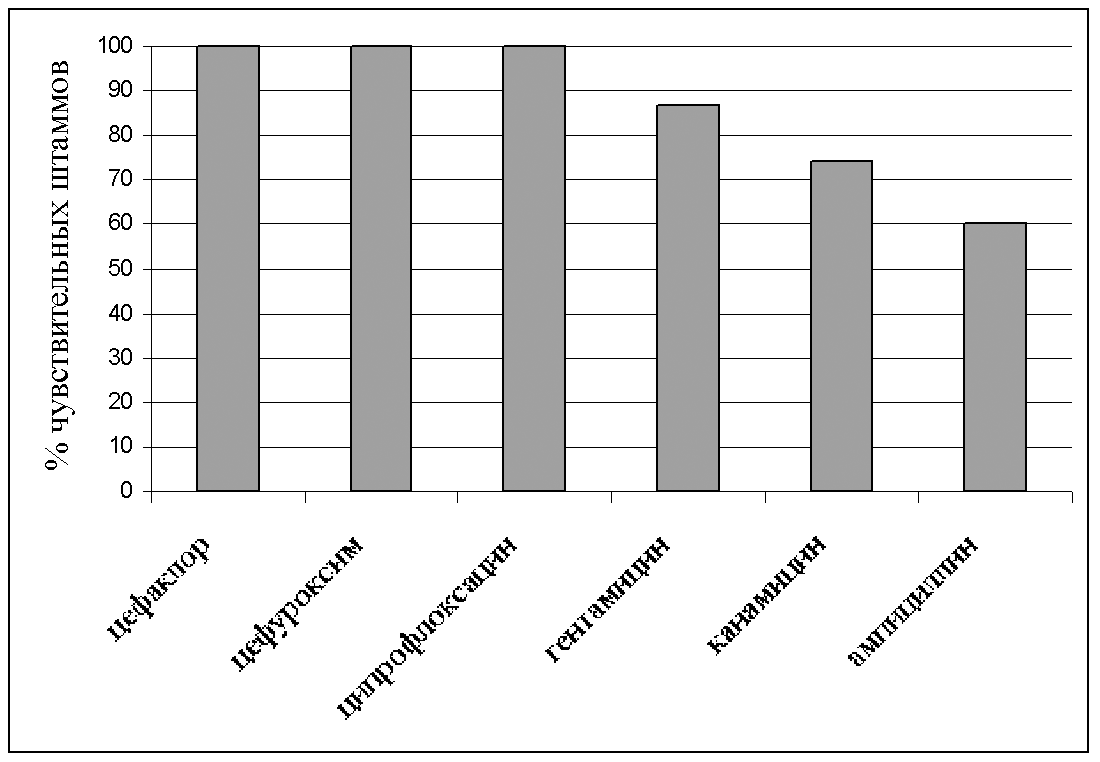 Чувствительность к антибиотикам выделенных штаммов грамположительных кокков
Среди грамположительных бактерий (кокков) чувствительными к макролидам (эритромицин) оставались 60 % выделенных штаммов, к линкозамидам (линкомицин, клиндамицин) – 72 и 70 % штаммов соответственно, к рифампицину – 79 %, к гликопептидам (ванкомицин) – 80 % и к β-лактамам оксациллину и бензилпенициллину – 56 и 54 % штаммов соответственно.
Чувствительность к антибиотикам выделенных штаммов грамотрицательных бактерий (энтеробактерии, синегнойная палочка)
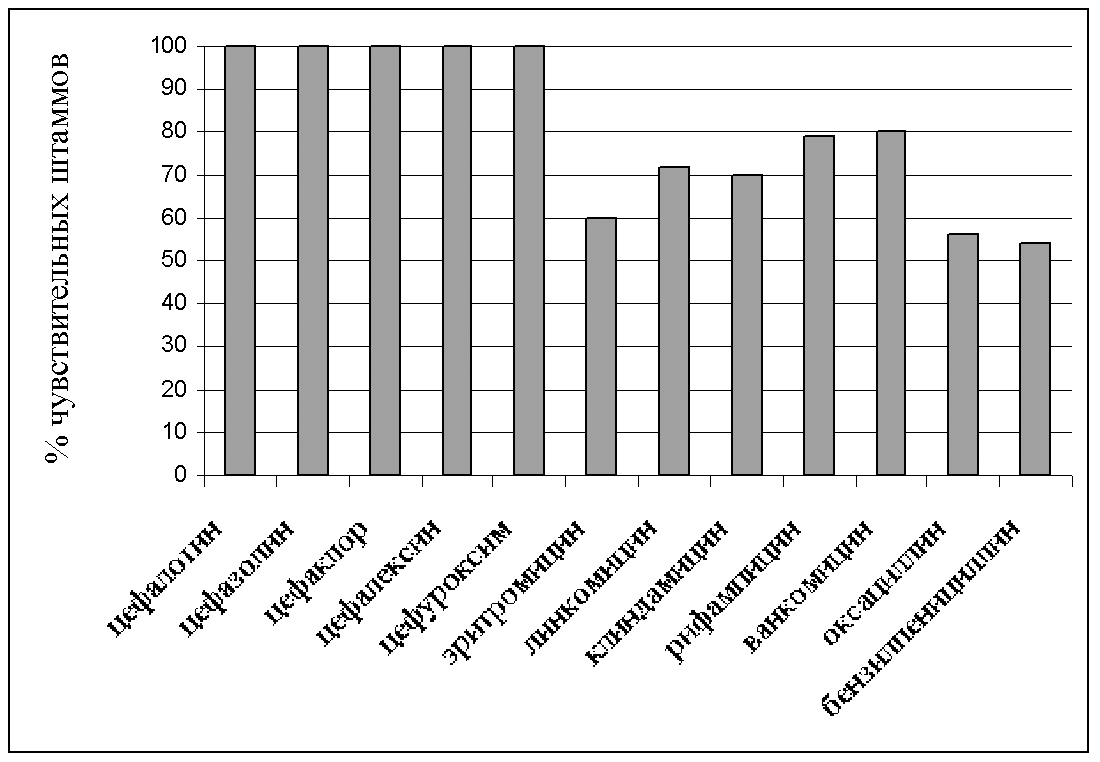 Чувствительность к антибиотикам выделенных штаммов грамотрицательных бактерий (энтеробактерии, синегнойная палочка)
Чувствительность выделенных штаммов энтеробактерий и синегнойной палочки к аминогликозидам – гентамицину и канамицину – составила 87 и 74 % соответственно. Наименьшей активностью в отношении данных микроорганизмов обладал β-лактамный антибиотик ампициллин, количество штаммов, сохранивших чувствительность к которому, составило 60 %.
Антагонистическая активность промышленных штаммов бактерий Bacillus subtilis  и B. amyloliquefaciens относительно патогенной и условно-патогенной микрофлоры